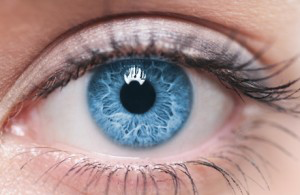 BLOKBOEK - NATUUR 7
LES 4 – HET OOG
Opbouw van het oog
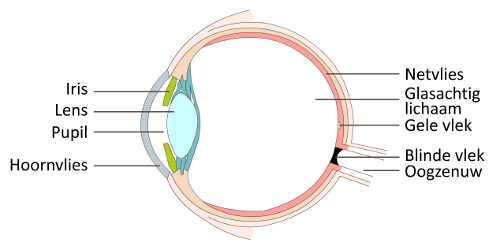 Functie van de onderdelen
Iris = de kleur van het oog. 
Lens = de scherpte waarmee je iets ziet
Pupil = regelt de lichtinval waardoor je ook in het donker kunt zien
Hoornvlies = beschermt de pupil en de iris en laat licht door
Netvlies = vangt het beeld op en stuurt het beeld naar de hersenen
Werking van het oog
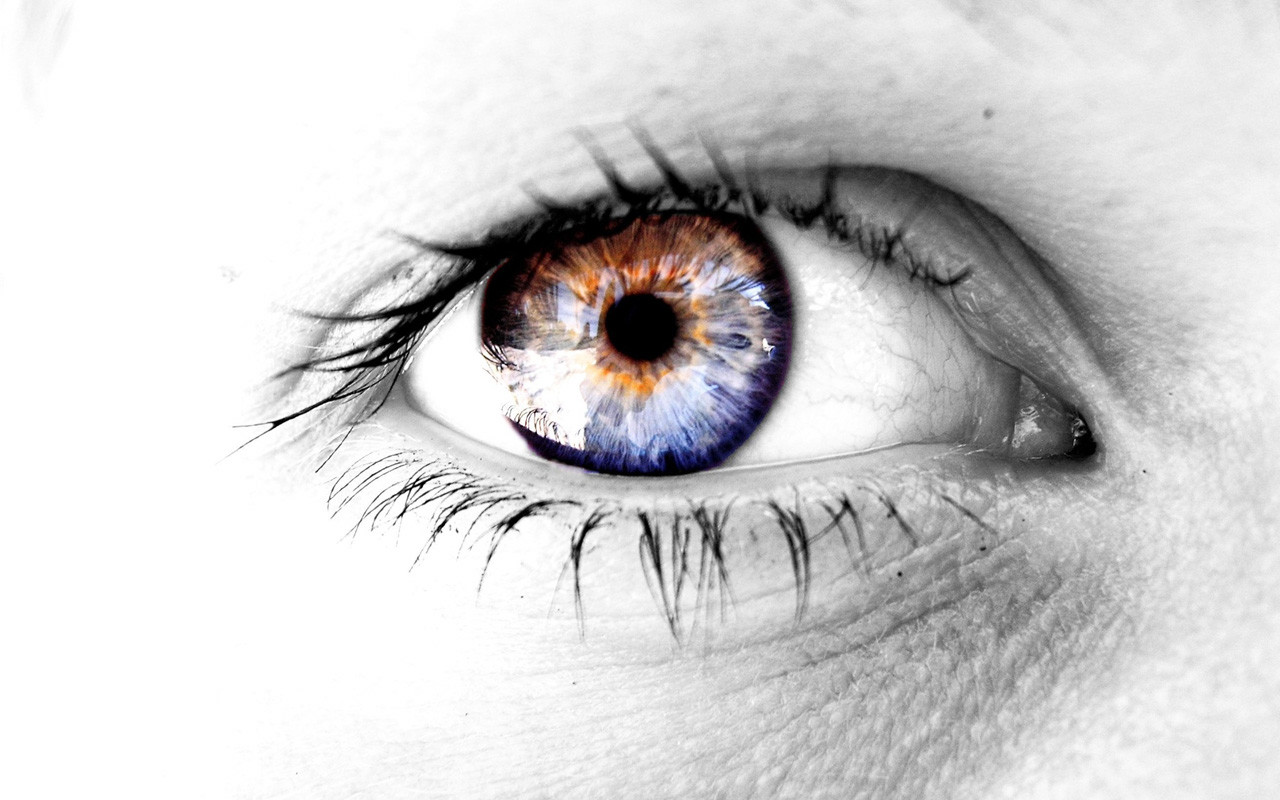 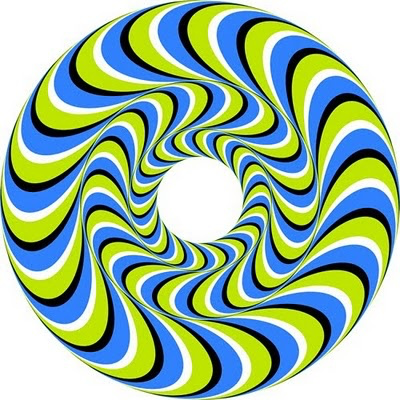 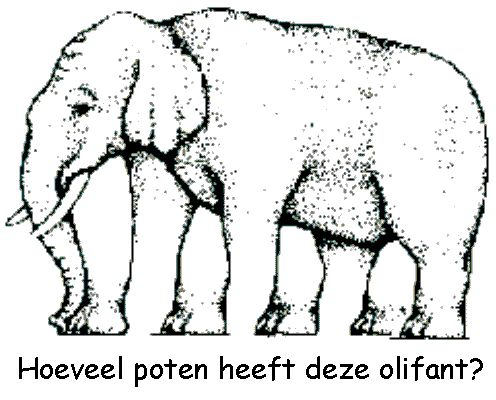 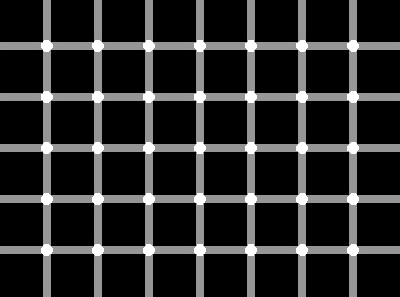